ΛΙΠΙΔΙΑ
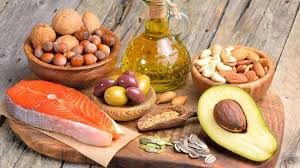 Κάτρη Μαρία ΠΕ80
Χρησιμότητα των λιπιδίων
είναι η κατεξοχήν αποθήκη ενέργειας (λιπώδης ιστός)
προστατεύουν τα διάφορα όργανα του σώματος

παρέχουν ενέργεια για τις περισσότερες δραστηριότητες
βοηθούν στο να διατηρηθεί σταθερή η θερμοκρασία του σώματος
αποτελούν δομικό συστατικό των κυτταρικών μεμβρανών.
Κάτρη Μαρία ΠΕ80
Είδη λιπιδίων
Τριγλυκερίδια
Λιπαρά οξέα 
Χοληστερίνη
Ω-3 λιπαρά οξέα
Κάτρη Μαρία ΠΕ80
Χοληστερίνη Βρίσκεται στα τρόφιμα ζωικής προέλευσης
Κάτρη Μαρία ΠΕ80
τριγλυκερίδια
Κάτρη Μαρία ΠΕ80
Λιπαρά οξεα:Κορεσμένο, μονοακόρεστο και πολυακόρεστο λιπαρό οξύ
Κάτρη Μαρία ΠΕ80
Μονοακόρεστα λιπαρά οξέα:Βρίσκονται σε τρόφιμα φυτικής προέλευσης και κάνουν καλό στον οργανισμό μας
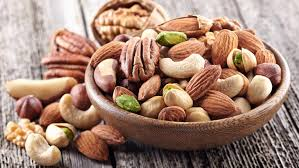 Κάτρη Μαρία ΠΕ80
Ω-3 λιπαρά οξέα
Κάτρη Μαρία ΠΕ80
Ώρα για σκέψη
Τι θα συμβούλευες  τους γονείς σου που έχουν χοληστερίνη να αποφεύγουν στην διατροφή τους;
Κάτρη Μαρία ΠΕ80